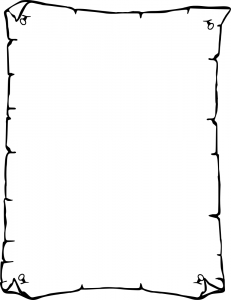 Historic Event
A historic event is ________________________________________________________________
Examples:

1.____________________
2.____________________

3.____________________

4.____________________
5.____________________
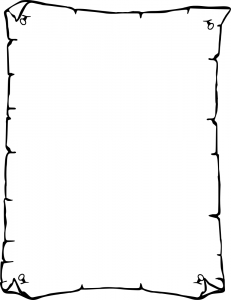 Historic Account
A historic account is ____________________________________________________
Examples:

1.____________________
2.____________________

3.____________________

4.____________________
5.____________________
6.____________________7.____________________
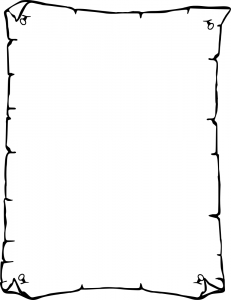 Primary Sources
A primary source is ________________________________________________________________.
Examples:

1.____________________
2.____________________

3.____________________

4.____________________
5.____________________
6.____________________7.____________________
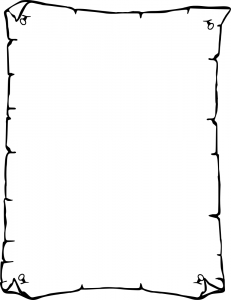 Secondary Sources
A secondary source is ____________________________________________________.
Examples:

1.____________________
2.____________________

3.____________________

4.____________________
5.____________________
6.____________________7.____________________